Exercício da Profissão Breve Históricoe Instituições da Classe
Enquete
Quantos Conselhos Regionais constituem o CFN?



	A - 5
	B - 6
	C - 7
	D - + que 7
Conselhos Regionais
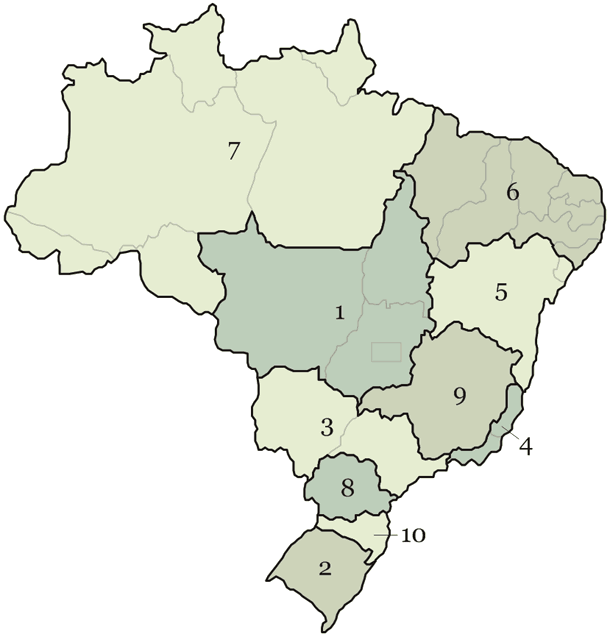 CRN-1: DF, GO, MT, TO    sede: Brasília-DF

    CRN-2: RS    sede: Porto Alegre-RS

    CRN-3: SP e MS    sede: São Paulo-SP

    CRN-4: ES e RJ    sede: Rio de Janeiro-RJ

    CRN-5: BA e SE    sede: Salvador-BA

    CRN-6: AL, CE, FN, MA, PB, PE, PI, RN    sede: Recife-PE

    CRN-7: AC, AM, AP, PA, RO, RR    sede: Belém-PA
CRN-8: PR    sede: Curitiba-PR

    CRN-9: MG    sede: Belo Horizonte-MG

    CRN-10: SC    sede: Florianópolis-SC
Distribuição do número de cursos e de vagas nos Cursos de Nutrição no Brasil nos anos de 1970, 1981, 1996, 01/2000, 01/2003, 8/2005, 4/2008 e 8/2009.
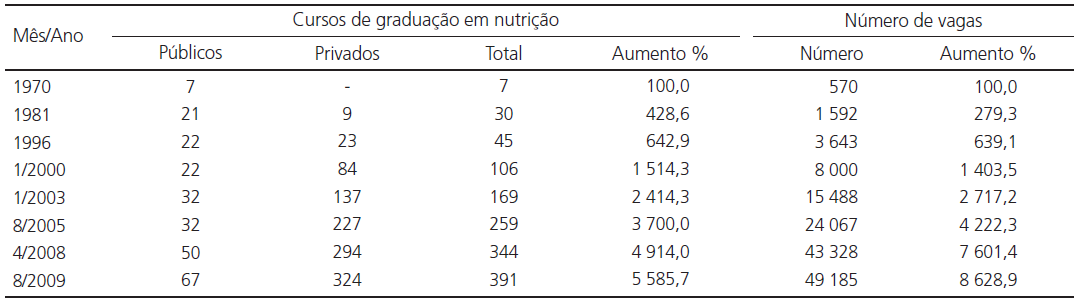 Calado CLA; Vasconcelos FAG, 2011.
Distribuição do número de cursos e de vagas nos Cursos de Nutrição no Brasil nos anos de 1970, 1981, 1996, 01/2000, 01/2003, 8/2005, 4/2008 e 8/2009.
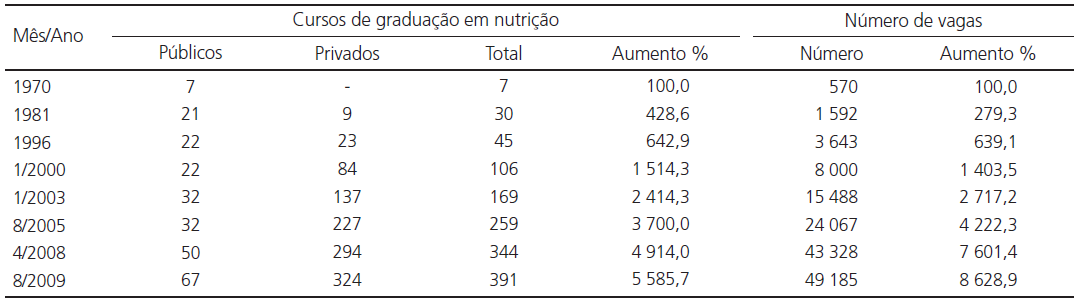 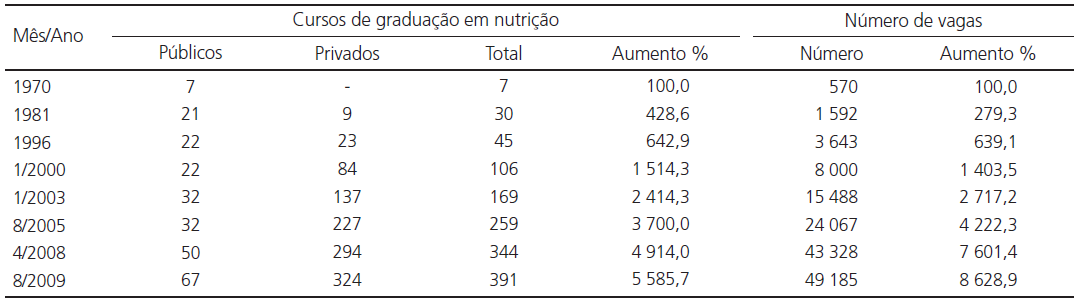 Calado CLA; Vasconcelos FAG, 2011.
Número de cursos e de vagas nos Cursos de Nutrição no Brasil.
Taxa de crescimento
Cursos: 5.585,7% 
Vagas: 8.628,9%
Distribuição dos 391 Cursos de Nutrição por Região brasileira, em agosto de 2009.
Calado CLA; Vasconcelos FAG, 2011.
Distribuição dos 391 Cursos de Nutrição por unidade da federação, em agosto de 2009. (continua)
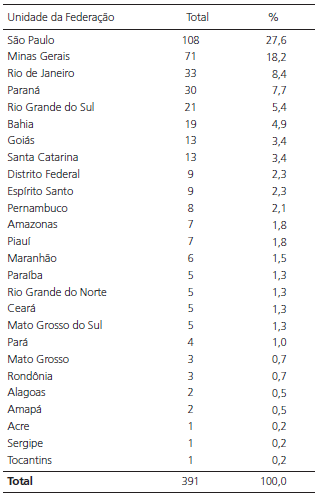 Calado CLA; Vasconcelos FAG, 2011.
Distribuição dos 391 Cursos de Nutrição por unidade da federação, em agosto de 2009. (continuação)
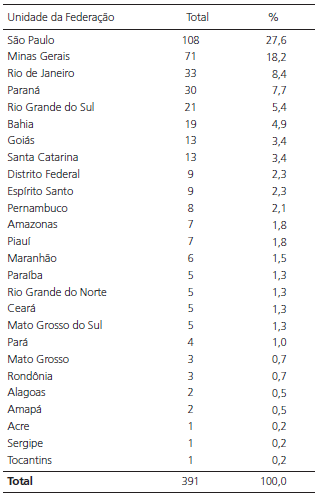 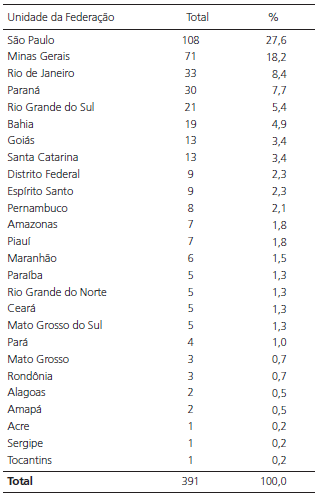 Distribuição dos 391 Cursos de Nutrição por dependência administrativa, em agosto de 2009.
Calado CLA; Vasconcelos FAG, 2011.
Distribuição do número total de nutricionistas e taxa de crescimento no Brasil de 1989 a 2009. (Calado CLA; Vasconcelos FAG, 2011)
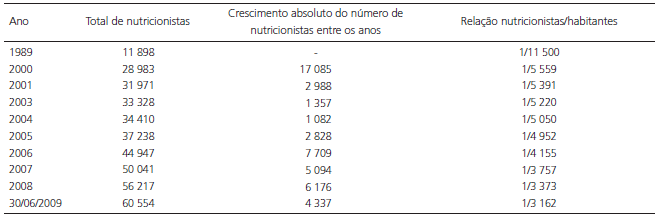 Taxa de 
crescimento
509%
Aumento médio
4.041 nut./ano
Distribuição do número total de nutricionistas e relação de nutricionistas por habitantes no Brasil de 1989 a 2009.
(Calado CLA; Vasconcelos FAG, 2011)
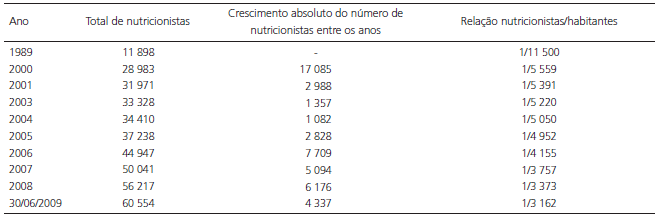 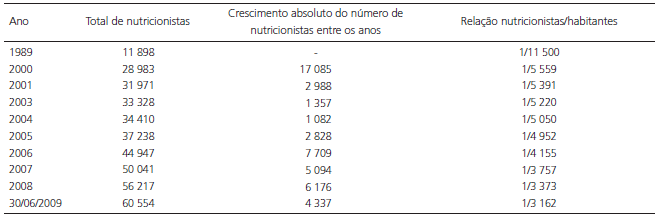 Distribuição do número total de nutricionistas por unidade da federação até junho de 2009. (continua)
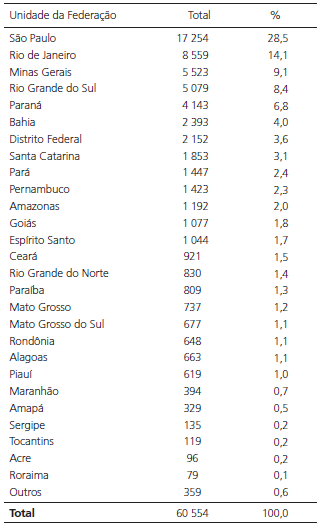 Distribuição do número total de nutricionistas por unidade da federação até junho de 2009. (continuação)
(Calado CLA; Vasconcelos FAG, 2011)
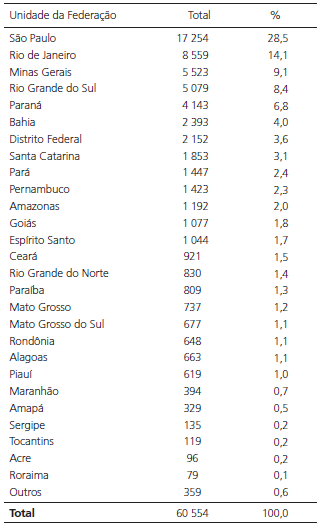 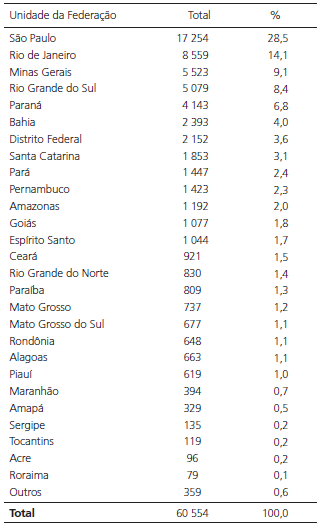 Distribuição dos nutricionistas brasileiros (n = 2.492) segundo sexo, faixa etária, área geográfica e área de atuação, Brasil 2005. (continua)
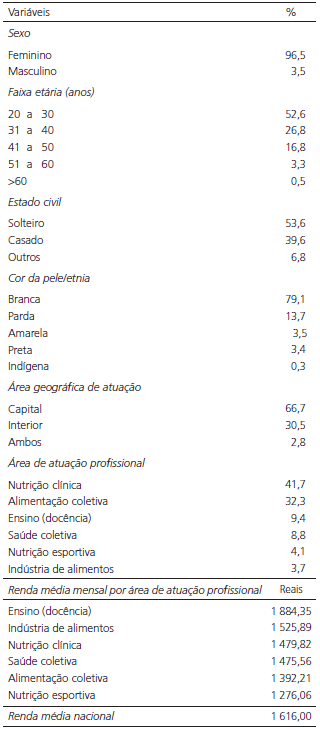 Distribuição dos nutricionistas brasileiros (n = 2.492) segundo sexo, faixa etária, área geográfica e área de atuação, Brasil 2005. (continuação)
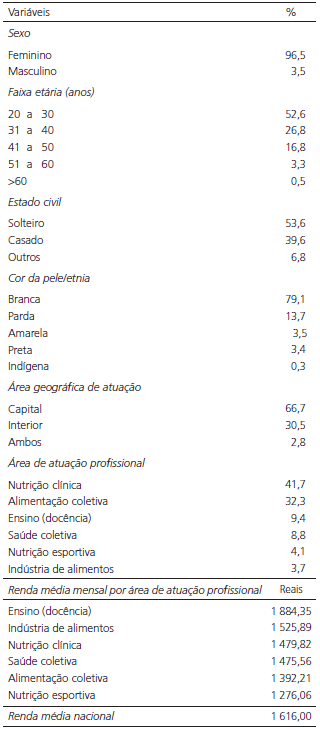 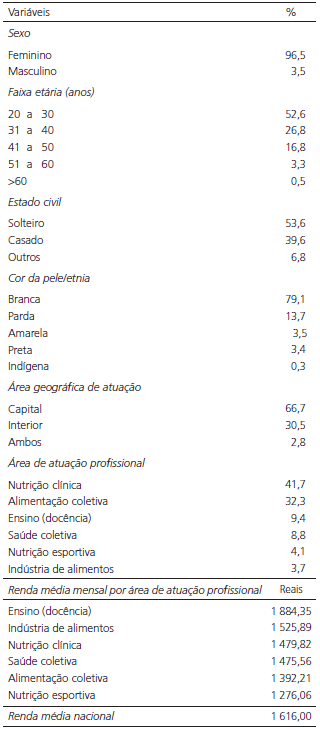 (Calado CLA; Vasconcelos FAG, 2011)
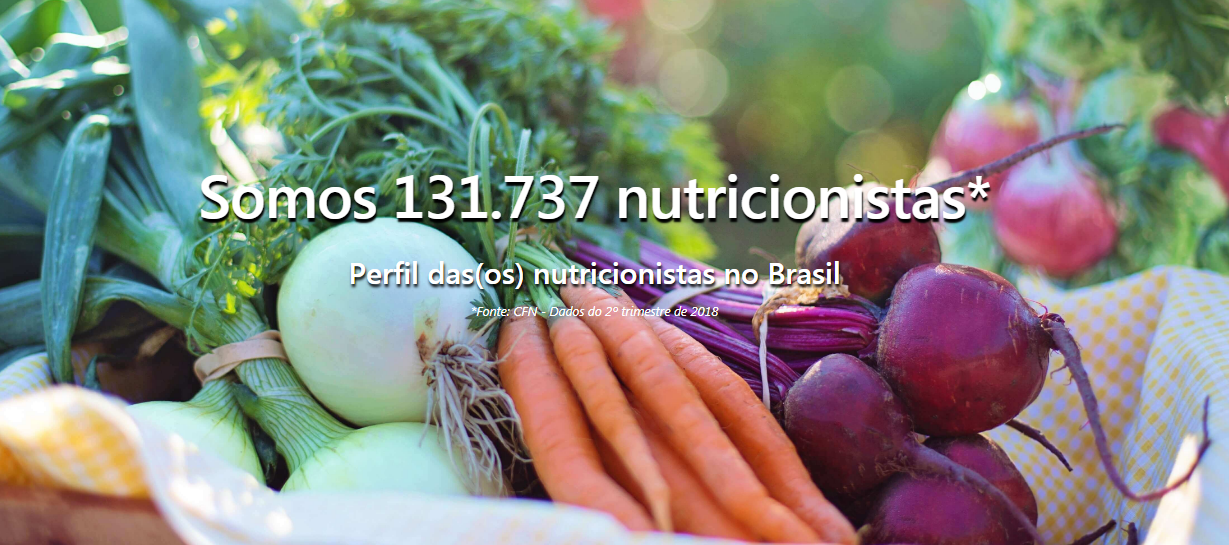 Dados da pesquisa realizada em 2016, com 1.104 nutricionistas empregadas(os) e, ainda, de informações nacionais coletadas pelo Sistema CFN/CRN.
 Apresentação dos dados da pesquisa “Inserção Profissional dos Nutricionistas no Brasil
Fonte: Site do CFN, 2019.
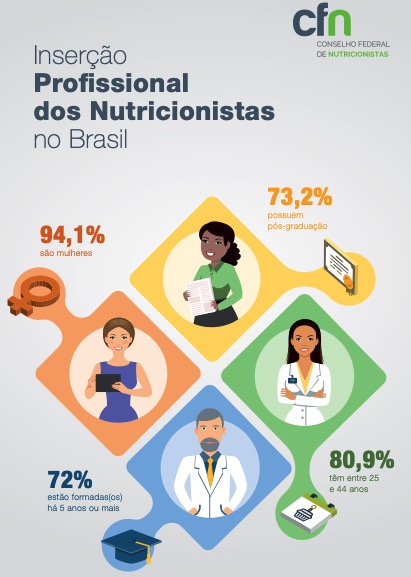 Perfil demográfico dos Nutricionistas Brasileiros (CFN, 2017).
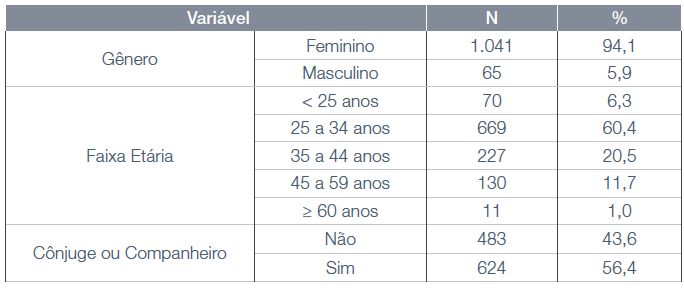 Fonte: Site do CFN, 2020.
Enquete
Qual a área de atuação mais frequente no mercado de trabalho.


	A – Saúde Coletiva
	B – Alimentação Coletiva
	C – Nutrição Clínica
	D – Outras
Gênero dos nutricionistas brasileiros por área de atuação (CFN, 2017)
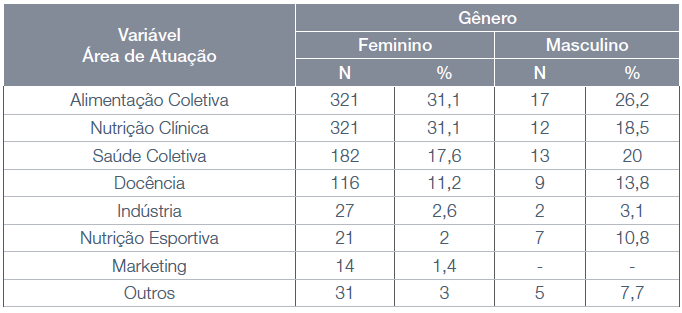 Fonte: Site do CFN, 2020.
Enquete
Qual a faixa etária com maior número de nutricionistas?



	A - < 25
	B - 25 - 35
	C - 35 - 45
	D - > 45
Perfil etário dos nutricionistas por área de atuação (CFN, 2017)
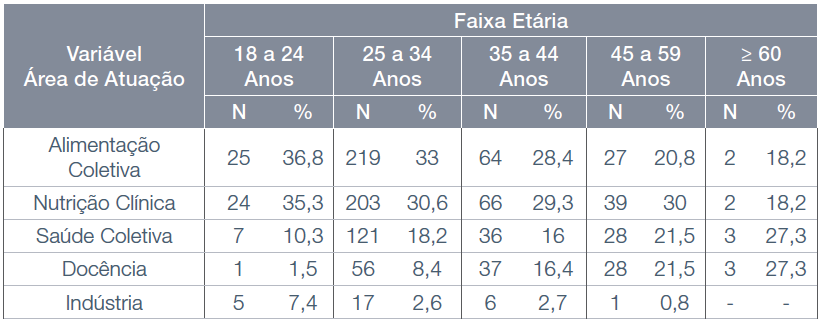 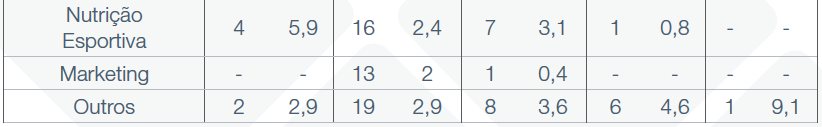 Fonte: Site do CFN, 2020.
Declaração de cor/raça dos nutricionistas brasileiros por área de atuação (CFN, 2017)
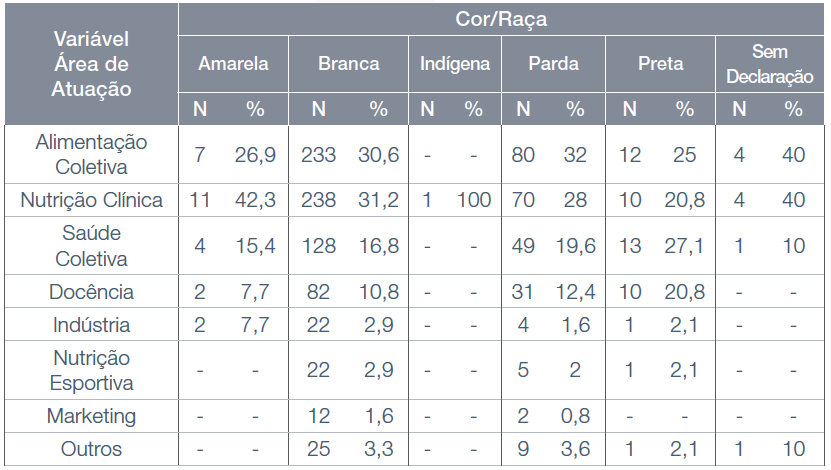 Fonte: Site do CFN, 2020.
Enquete
Qual o tempo de formado dos nutricionistas?



	A - < 5 anos
	B - 5 - 10
	C - 10 - 15
	D - > 15
Perfil acadêmico dos nutricionistas brasileiros (CFN, 2017)
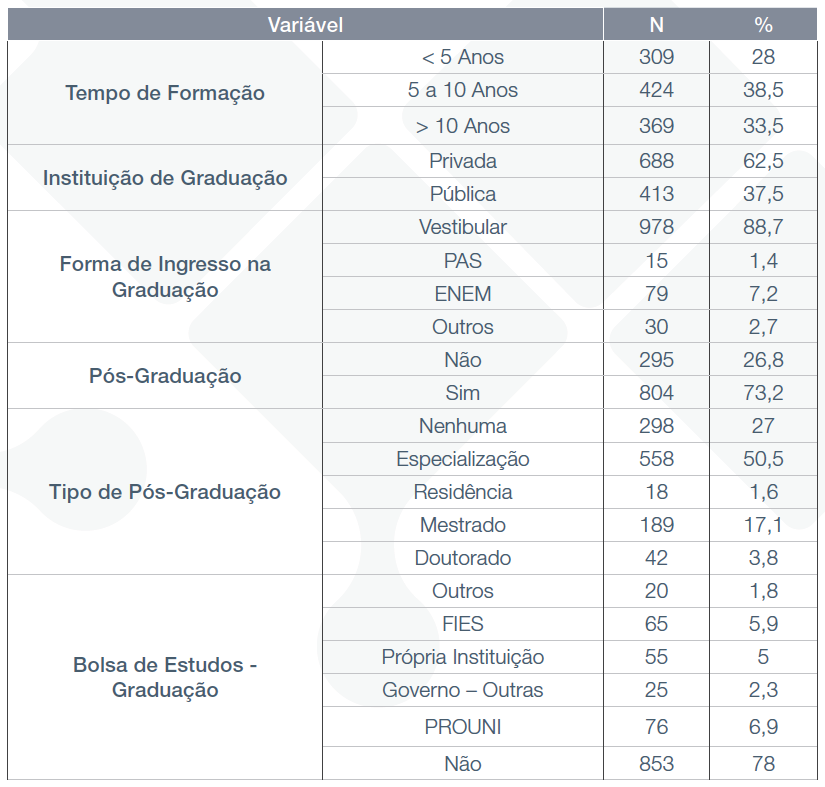 Fonte: Site do CFN, 2020.
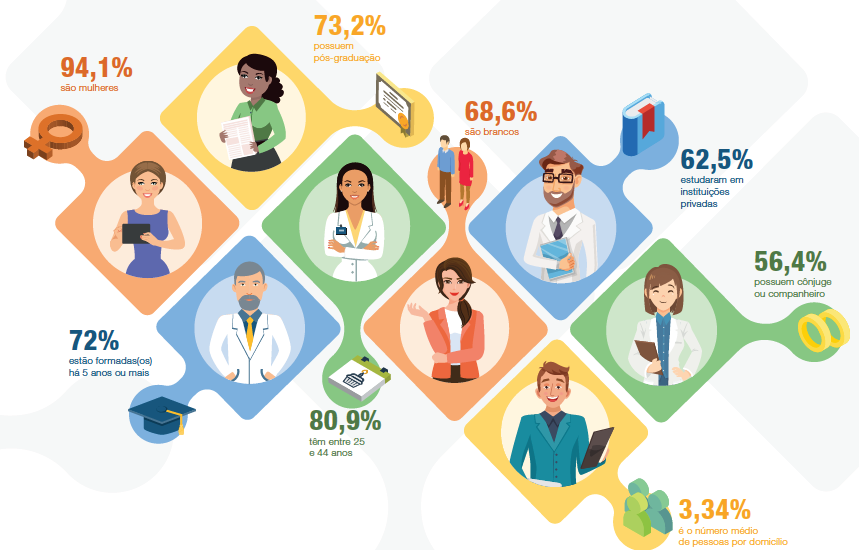 Infográfico das principais informações Sócio demográficos e de formação.
Fonte: Site do CFN, 2020.
Área de atuação dos nutricionistas brasileiros (CFN, 2017)
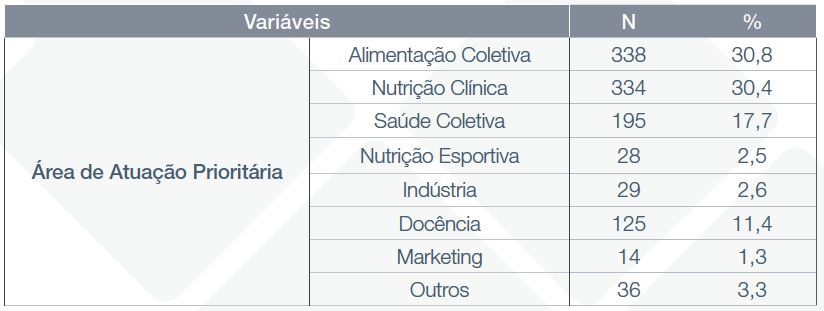 Fonte: Site do CFN, 2020.
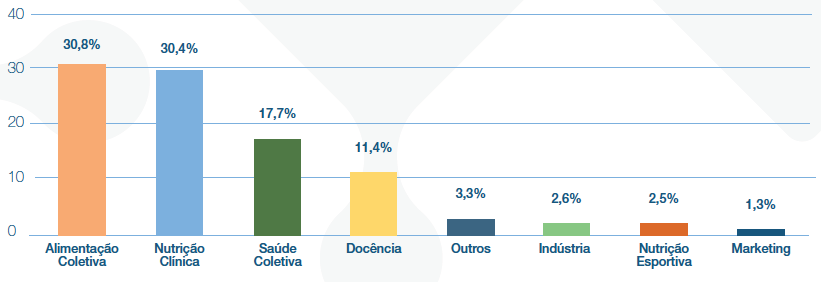 Área de atuação dos nutricionistas brasileiros (CFN, 2017)
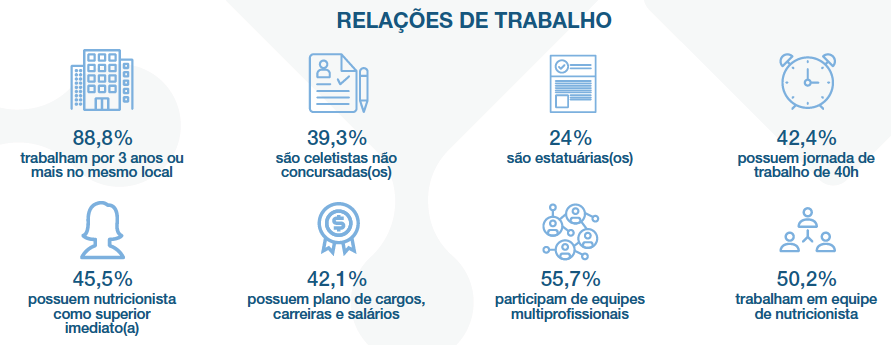 Infográfico dos principais dados relacionados ao exercício profissional.
Fonte: Site do CFN, 2020.
Distribuição dos nutricionistas brasileiros por área de atuação e regime de trabalho (CFN, 2017).
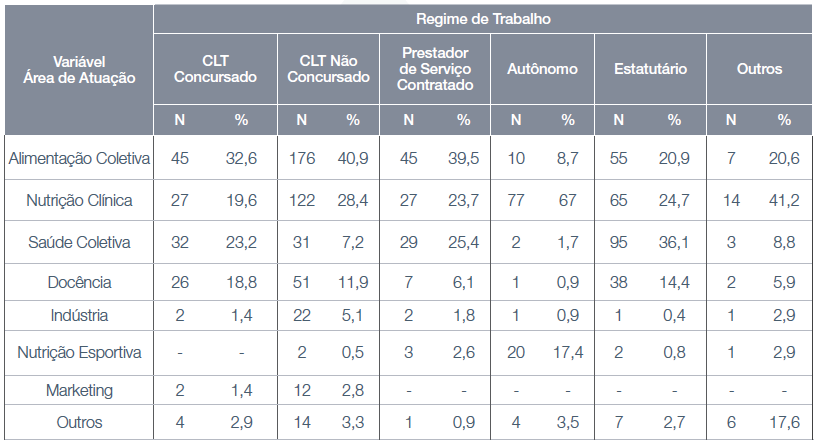 Fonte: Site do CFN, 2020.
Enquete
Qual  a faixa de renda mais frequente dos nutricionistas?



	A - <  3 SM
	B - 3 - 5
	C - 5 - 10
	D - > 10
Faixa de renda pessoal mensal dos nutricionistas brasileiros por área de atuação (CFN, 2017).
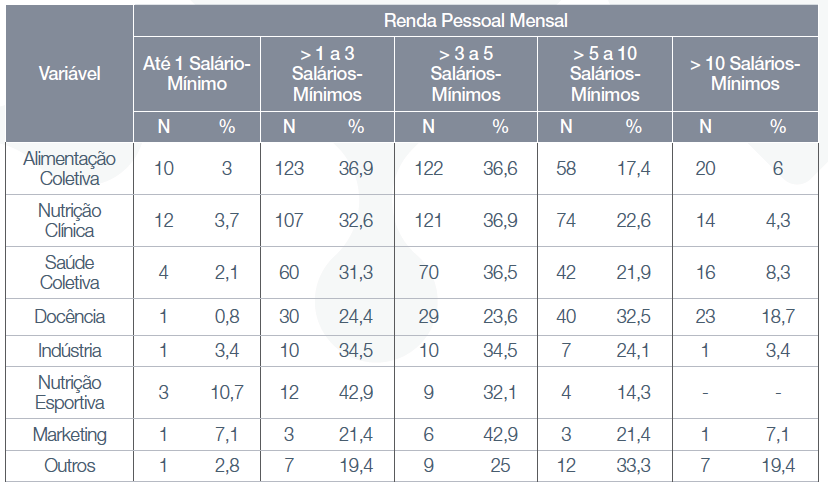 Fonte: Site do CFN, 2020.
Renda pessoal mensal dos nutricionistas brasileiros por regime de trabalho (CFN, 2017).
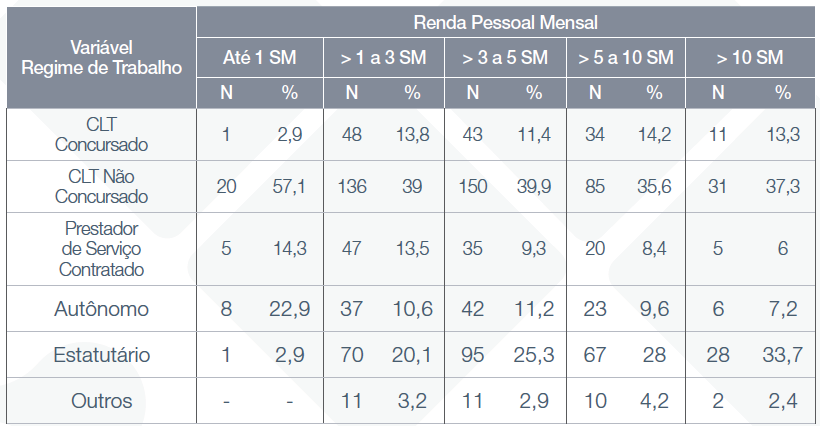 Fonte: Site do CFN, 2020.
Distribuição dos nutricionistas brasileiros por área de atuação e artigos publicados (CFN, 2017).
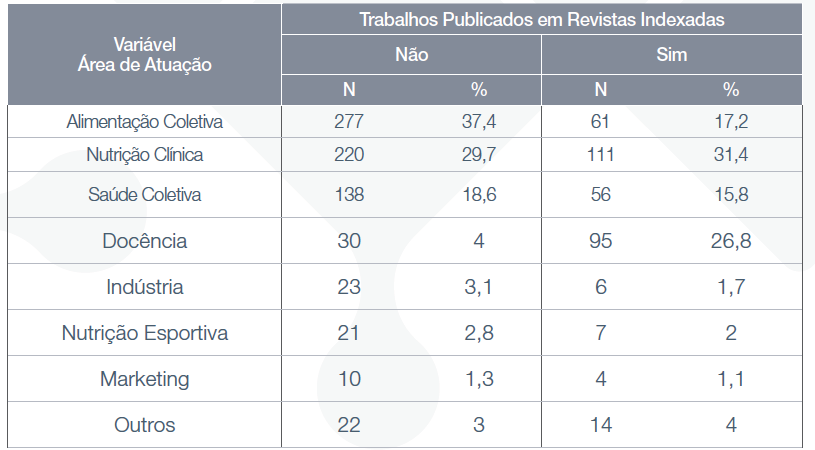 Fonte: Site do CFN, 2020.
Perfil de participação dos nutricionistas brasileiros em instâncias de controle social (CFN, 2017).
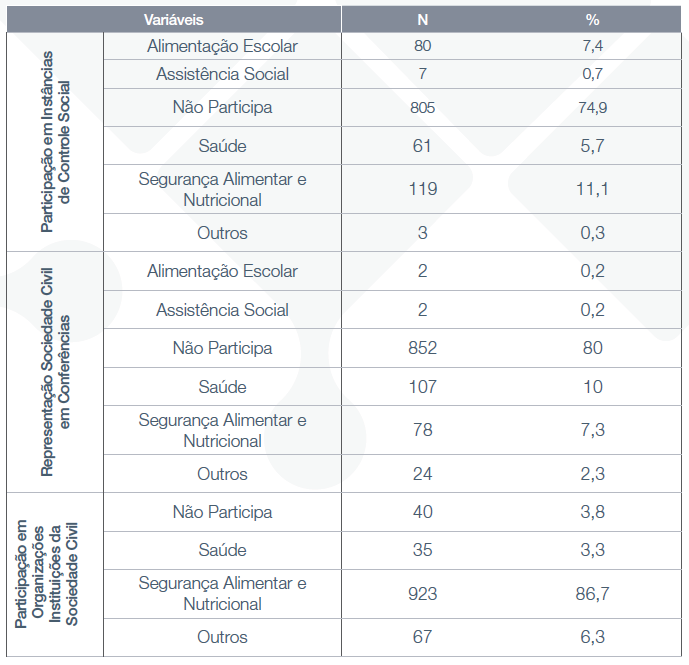 Fonte: Site do CFN, 2020.
Distribuição dos nutricionistas brasileiros por declaração de conhecimento dos programas sociais e instrumentos correlatos (CFN, 2017).
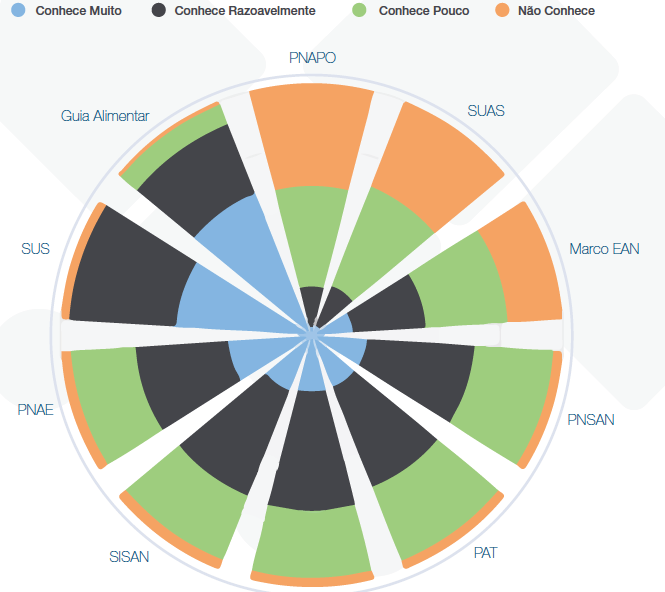 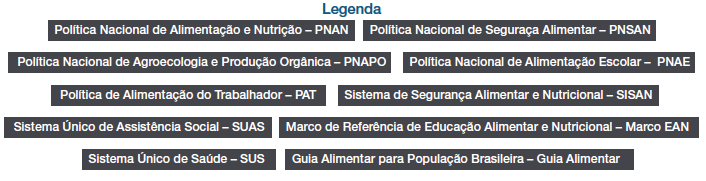 Fonte: Site do CFN, 2020.
Enquete
Qual o número de nutricionistas no brasil?



	A - < 100.000
	B – 110.000
	C – 120.000
	D - > 120.000
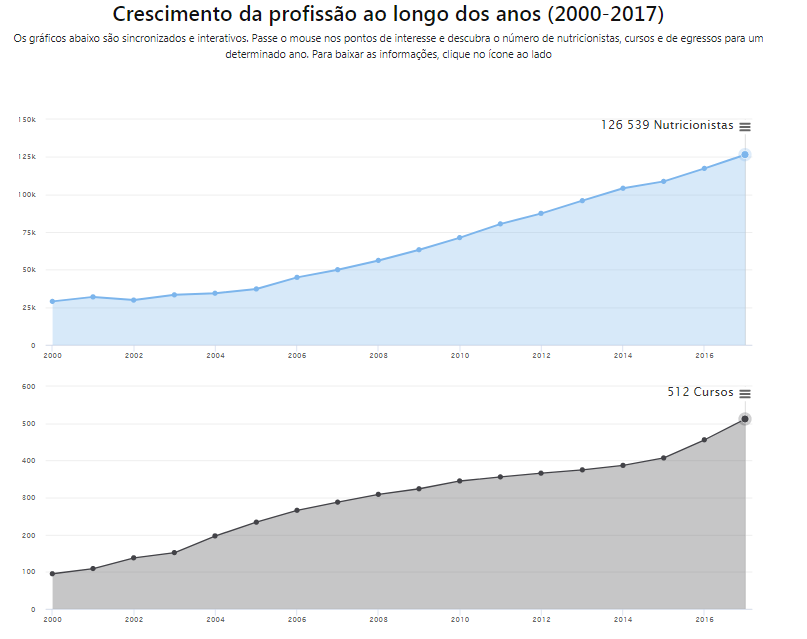 Crescimento da profissão ao longo dos anos (2000-2017)
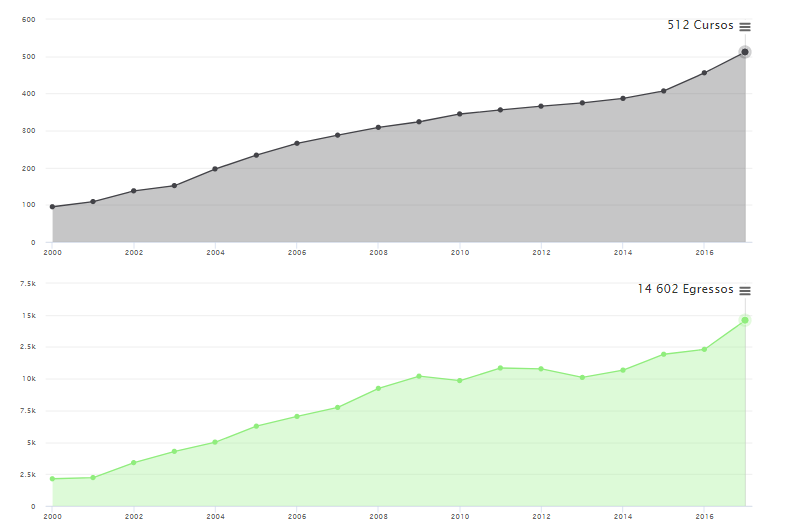 Crescimento da profissão ao longo dos anos (2000-2017)
Exercício da Profissão 

Pesquisa de Egressos 
2012
2021
Títulos de graduação concedidos pela FMRP - Curso de Nutrição e Metabolismo
Títulos de graduação concedidos pela FMRP - Curso de Nutrição e Metabolismo
Proporção (2012) – Egressos FMRP
81 de 131 (62%)
 Idade: 26,8 ±2,0 anos
 Sexo: 4 homens (5%) e 77 mulheres (95%)
 Cidade de procedência: SP (92,6%) MG (7,4%)
Enquete
Qual a área de atuação mais frequente no mercado de trabalho dos egresso da FMRP-CNM - 2012.


	A – Saúde Coletiva
	B – Alimentação Coletiva
	C – Nutrição Clínica
	D – Outras
Distribuição por área de atuação atual dos egressos (2012)
Estados de atuação atual (2012) – Egressos FMRP
Proporção de egressos que fizeram ou não pós-graduação
81 responderam 13 não fizeram PG (16%)
Categoria de cursos de pós-graduação
Áreas de atuação na pós-graduação
Exercício da Profissão 

Pesquisa de Egressos 
2021
RELATÓRIO DO QUESTIONÁRIO DE EGRESSOS 2021
Total de alunos formados até o ano de 2021; n=365.
Total de respostas = 195 (57,9% do total de e-mails enviados)
Distribuição dos ex-alunos por sexo (masculino e feminino) (195 respostas):
Está inscrito em qual Conselho?
Dos 175 alunos que cursaram ou estão cursando algum programa de pós-graduação 72 relataram o Mestrado (41,4%); 43 o Doutorado (24,7%); 65 Especialização Latu sensu (37,4%); 48 Aprimoramento (27,6%); 11 MBA (6,3%); 10 Aperfeiçoamento (5,7%) e 4 Pós-doutorado (2,3%).
Qual a área do seu curso de Pós-graduação (154 respostas)?
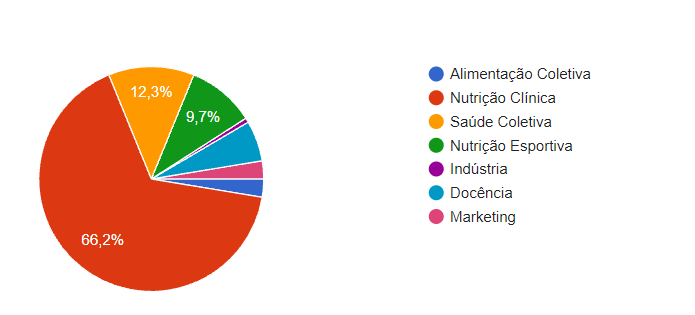 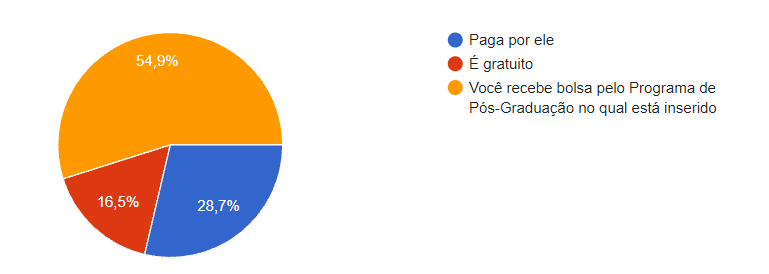 No seu curso de Pós-graduação você (164 respostas):
CARREIRA PROFISSIONAL
Após a formatura em Nutrição e Metabolismo, sua primeira atividade como Nutricionista foi (195 respostas, sendo que alguns relataram estar na Pós-Graduação e no mercado de trabalho ao mesmo tempo):

107 (54,9%) – Área Acadêmica
84 (43%) – Mercado de trabalho
6 (3%) – Não iniciaram em nenhuma das opções.
Quanto tempo transcorreu entre a sua formatura e o início da sua primeira atividade (195 respostas)?
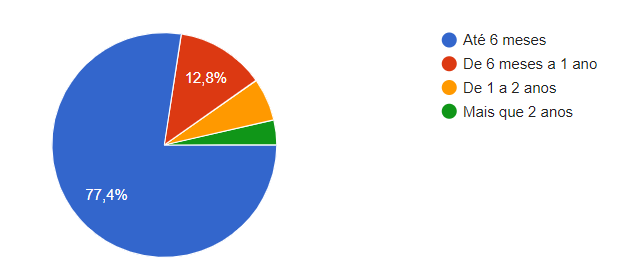 CARREIRA PROFISSIONAL
Você está atuando na área atualmente (195 respostas)?
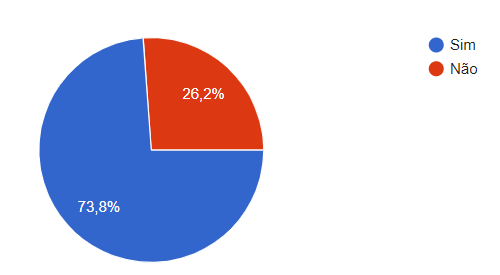 Você trabalha em que empresa (195 respostas)?
CARREIRA PROFISSIONAL
Qual a área que você atua como Nutricionista (195 respostas)?
CARREIRA PROFISSIONAL
Qual o local de atuação do seu emprego atual como Nutricionista?
Atualmente, está trabalhando como Nutricionista fora do Brasil (195 respostas)?
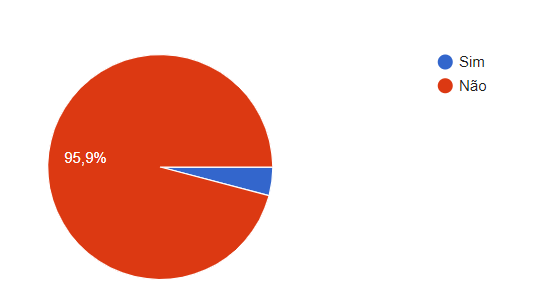 Sim: 8 (4,1%)
Não: 187 (95,9%)
Obs.: Nutrição clínica ( faço atendimento online para brasileiros que moram fora do Brasil, Marketing e desenvolvimento de software de nutrição
Dublin/ Irlanda, Estados Unidos, Valldolid – Espanha, Porto/Porto/Portugal, Parma, Itália, Mannheim/Alemanha, Seattle - EUA e Berlim (Alemanha), Ottawa, Ontário - Canadá
Muito Obrigado